Rochester Public UtilitiesPresentation on Forward-Looking Transmission Revenue Requirements Updatefor Calendar 2018
October 20, 2017
RPU 2018 Forward-looking ATRR Update – Meeting Purpose
Rochester Public Utilities (“RPU”) uses a FERC-approved Forward-looking Attachment O formula rate with True-up to develop RPU’s Annual Transmission Revenue Requirements for all RPU transmission dedicated to MISO (the “RPU ATRR”)
RPU protocols require that RPU hold an Annual Meeting to provide information on RPU ATRR inputs and allow Interested Parties to ask questions about the inputs
 This meeting will present information and answer questions on the 2018 Forward-looking RPU ATRR inputs and allocation of that ATRR between MISO Transmission Pricing Zones 16 and 20
- 2 -
RPU 2018 Forward-looking ATRR Update – Regulatory
RPU’s Forward-looking formula rate with True-up was filed and approved by FERC under Docket Nos. ER14-2154 and ER15-277 (consolidated), subject to the outcome of further proceedings, and subject to refund. A partial settlement was reached, but the proceedings are on-going.  
RPU’s 2018 Forward-Looking ATRR Update includes:
Adjustments to RPU’s Attachment O cost inputs based on actual and anticipated costs; and
Adjustments agreed to under the partial settlement of the consolidated proceedings noted above;

MISO is currently reviewing RPU’s 2018 Forward-Looking Attachment O.  A revised RPU Attachment O will be posted if MISO’s review results in changes to RPU’s 2018 Forward-looking Attachment O.
- 3 -
RPU 2018 Forward-looking ATRR Update – Regulatory, page 2
RPU uses the MISO Base ROE as its cost of Proprietary Capital  
Consistent with Opinion No. 551, RPU set its cost of Proprietary capacity at the 10.32% FERC approved in that Opinion
RPU included an RTO Incentive Adder as part of its cost of Proprietary Capital.
RPU’s inclusion of an RTO Incentive Adder was approved by FERC in Docket No. ER16-432, effective February 1, 2016
Opinion No. 551 requires that the combination of the Base ROE and the RTO Incentive Adder for a MISO TO may not exceed the upper end of the zone of reasonableness set in Opinion No. 551.
Consistent with the above, RPU set its cost of Proprietary Capital at 10.82% for the 2018 Forward-Looking Attachment O.  
The 10.82% rate is the combination of the MISO Base ROE of 10.32% and the 50 basis point (0.5%) RTO Adder approved for RPU.
- 4 -
RPU 2018 Forward-looking ATRR Update – Calendar 2018 Look Ahead Calculation
RPU used capital and expense amounts from GASB basis audited financial statements for calendar 2016 and converted them into the format of an EIA 412 report as a starting point
RPU calculated the 2018 “forward-looking” ATRR by:
Making adjustments for known or anticipated changes that will occur between the end of 2016 and the end of 2018.  This includes the estimated gross book value of transmission additions that went into service in 2017 and those expected to go into service in 2018
Including the 2016 Attachment O True-up adjustment of ($461,719)
RPU’s filed Attachment O template was used to calculate RPU’s net 2018 Forward-looking ATRR of $5,295,121
- 5 -
RPU 2018 Forward-looking ATRR Update – Changes in Transmission Investment
Expected or Actual average increase in gross RPU transmission plant through calendar 2017 –
RPU’s Actual Gross Transmission Plant at the end of calendar 2016 was $8.3 million higher than the estimate used for RPU’s 2017 Forward-Looking Attachment O

Expected additions during calendar 2018 -
RPU estimates that its Gross Transmission Plant will increase by an additional $3.7 million by the end of 2018
- 6 -
RPU 2018 Forward-looking ATRR Update – 2016 True-up Adjustment
The net RPU 2018 forward looking ATRR includes a True-up Adjustment for calendar 2016.  The True-up adjustment was driven by the following factors:

Actual transmission revenue credits were approximately $730,000 above the estimate used for the 2017 Forward-looking Attachment O
A difference between projected and actual transmission project in-service dates resulted in a reduction in Transmission Plant of slightly under $9 million 
Actual Transmission O&M was up around $1 million from the projected amount
Allocated A&G was up mainly due to a change in labor-based allocation factors from Forward-Looking estimates
Use of a day-weighted cost of Proprietary capital using a part-year cost of 12.38% and a part year at 10.82%, which includes a 0.5% RTO Incentive Adder*

* Weighted 74.04% at 12.38% ROE and 25.96% at (10.32% ROE +  0.50% Adder)
- 7 -
RPU 2018 Forward-looking ATRR Update – Zonal Allocation
RPU has ownership interests in transmission  facilities, some physically located in Zone 16, some located in Zone 20
RPU has allocated its Forward-looking ATRR between Transmission Pricing Zones 16 and 20
RPU’s allocation of a portion of its ATRR to Zone 16 is subject to refund, pending the outcome of hearing procedures currently ongoing in Docket No. ER15-277 et al.
RPU calculated the pro rata zonal allocations based on the ratio of the expected average gross book value of RPU transmission assets assigned to each zone over the 13 month period from December 2017 - December 2018
The value of cost-shared (“Attachment GG”) facilities was removed before calculating the allocation factor
The calculated zonal split is as follows:
- 8 -
RPU 2018 Forward-looking ATRR Update – Zonal Allocation, page 2
The results of the zonal allocation calculation are summarized in the following table.
- 9 -
RPU 2018 Forward-looking Schedule 1 ATRR
RPU receives a Schedule 1 revenue distribution based on RPU’s allocable Schedule 1 costs  
RPU included information on its 2016 True-up and 2018 forward-looking Schedule 1 costs in its posted material 
Using MISO’s Schedule 1 calculation procedure, RPU arrived at the following:
RPU 2018 Forward-looking Schedule 1 ATRR for Zone 20 - $271,800
RPU 2016 Schedule 1 True-up -                                              (16,092)
RPU Net Zone 20 Schedule 1 ATRR contribution for 2018 - $255,708
- 10 -
RPU 2018 Forward-looking ATRR Update – Source Material
RPU has posted source material for the calculation of the RPU 2018 Forward-looking Attachment O ATRR and zonal split.
The material is posted on the MISO site under the 2018 section at: https://www.misoenergy.org/MarketsOperations/TransmissionSettlements/Pages/CityofRochester,AMinnesotaMunicipalCorP.aspx 
The posted material includes:
A copy of this presentation
The 2018 RPU Projections.zip file that contains –
Attach GG  - RPU 2018 Forward Looking.xlsx  
Attach O - RPU 2018 Forward Looking.xlsx
RPU 2016 Schedule 1 Rev True Up.xlsx
RPU 2018 Projected Attachment GG Reporting Form_Forward Looking TO.xlsx
RPU 2018 Projected Schedule 1 Rev Req Calc.xlsx
RPU Attach O_GG 2018 Forward Looking Workpapers
- 11 -
RPU 2018 Forward-looking ATRR Update Follow-up Questions?
Questions and Comments can be provided in writing to:
	Christina Bailey
	Rochester Public Utilities
	4000 East River Road NE, Rochester, MN 55906-2813

Or by e-mail to:
	cbailey@rpu.org

Questions or comments should specifically identify the issue or input, including the page/tab and line reference in the applicable spreadsheet
- 12 -
RPU 2018 Forward-looking ATRR Update
Final Discussion and Wrap-up
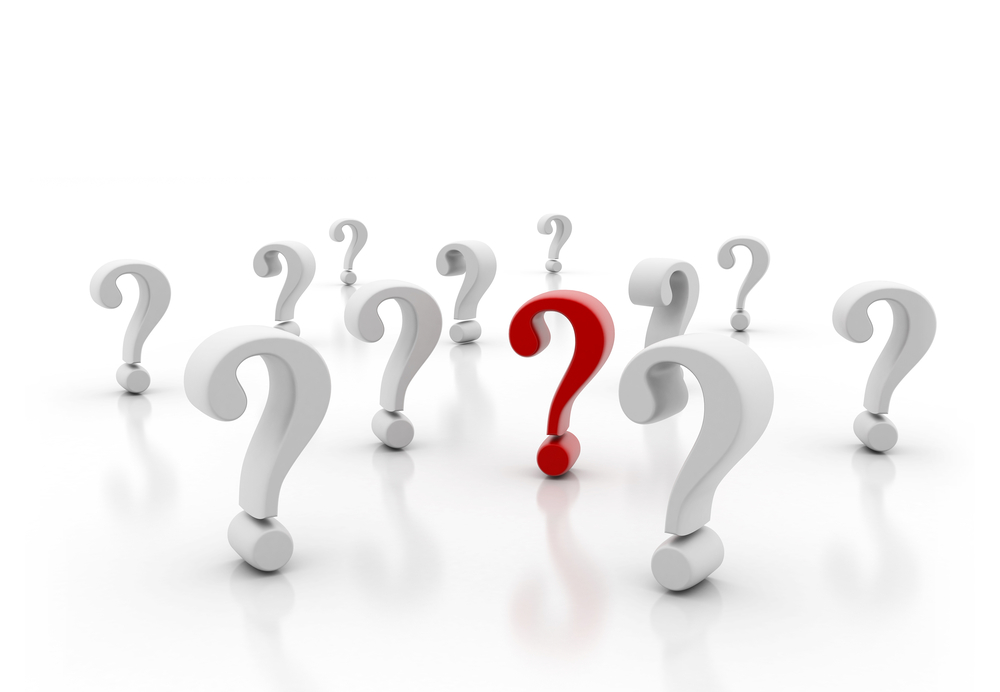 - 13 -